Unidad Educativa Réplica Montufar
Movimiento Rectilíneo Uniformemente Variado 
MRU
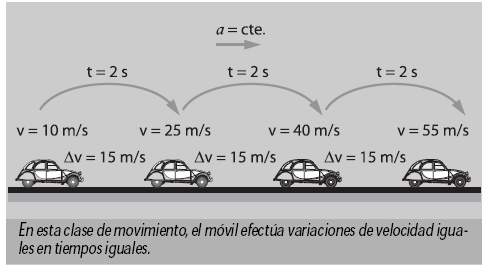 Observar las diferentes posiciones del automóvil.
¿Qué podemos afirmar si un cuerpo experimenta cambios de posición?
¿Qué tipo de trayectoria describe?
¿El movimiento es rectilíneo y uniforme?
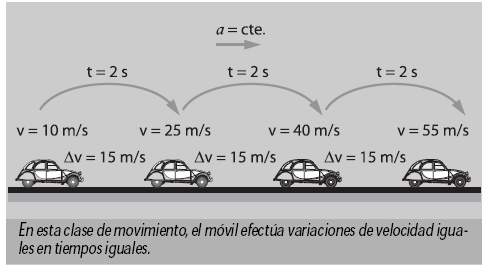 ¿Qué sucede con la velocidad: Aumenta o disminuye?  ¿De qué forma?
¿Qué sucede con la velocidad en función del tiempo?
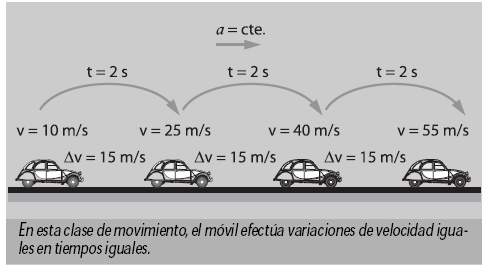 Como hay cambios constantes en la velocidad…
Hay aceleración y esa aceleración es constante
Ejemplo:
10 m/s, 20 m/s, 30 m/s, 40 m/s
Varia una cantidad constante = _______
Varia una cantidad constante = _______
Uniforme
La magnitud de la velocidad varía una cantidad constante
Como hay cambios constantes en la velocidad…
Hay aceleración y esa aceleración es constante
Movimiento Rectilíneo Uniformemente Variado
(M.R.U.V)
Un cuerpo posee MRUV cuando cumple las siguientes condiciones:
A) La trayectoria que recorre es una línea recta.
B) La velocidad cambia, permaneciendo
     constante el valor de la aceleración.
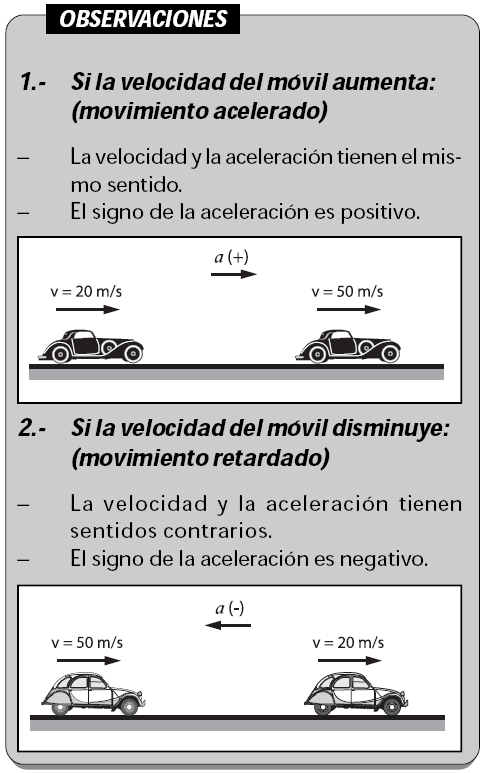 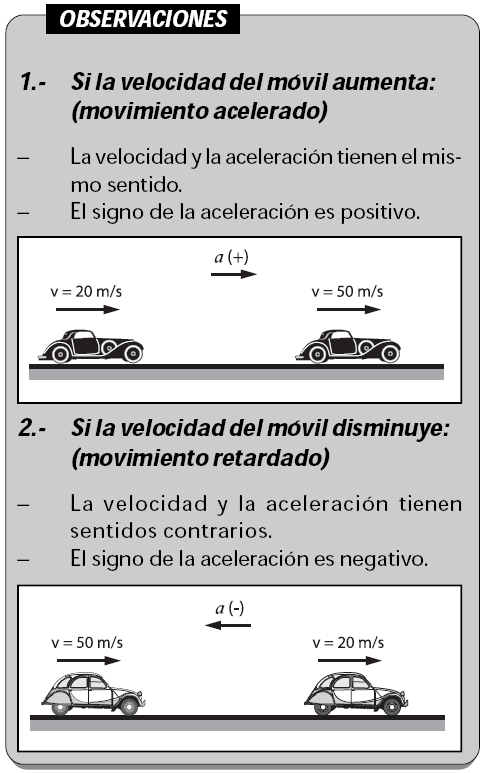 FÓRMULAS DEL MRUV
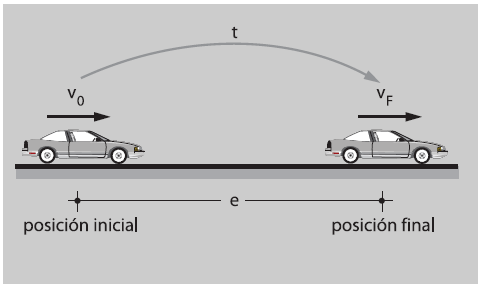 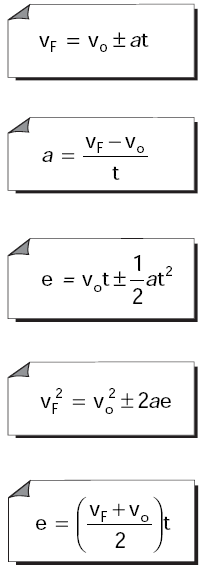 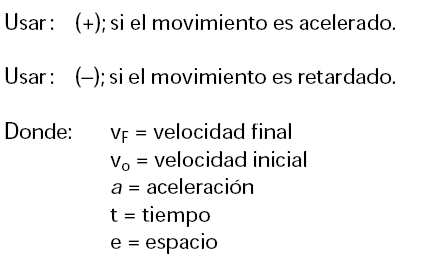 Observa
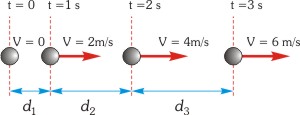 Calcula
La aceleración 
d1, d2, d3, d4, d5
Grafica posición -tiempo
d(m)
t (s)
La grafica posición tiempo de un MRUV  es una parábola con vértice en el origen de los ejes cartesianos.
En la gráfica podemos encontrar  la v  en un instante t , trazando una recta tangente a la curva en el punto en cuestión y calculando la pendiente de esta recta. 
                              V=tan Ѳ